AN INTUITIVE SENSEOF CONTROL
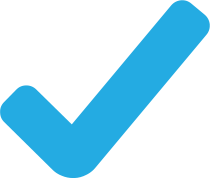 WE GIVE YOU THE POWER TO DO MORE.
An Intuitive Sense of Control
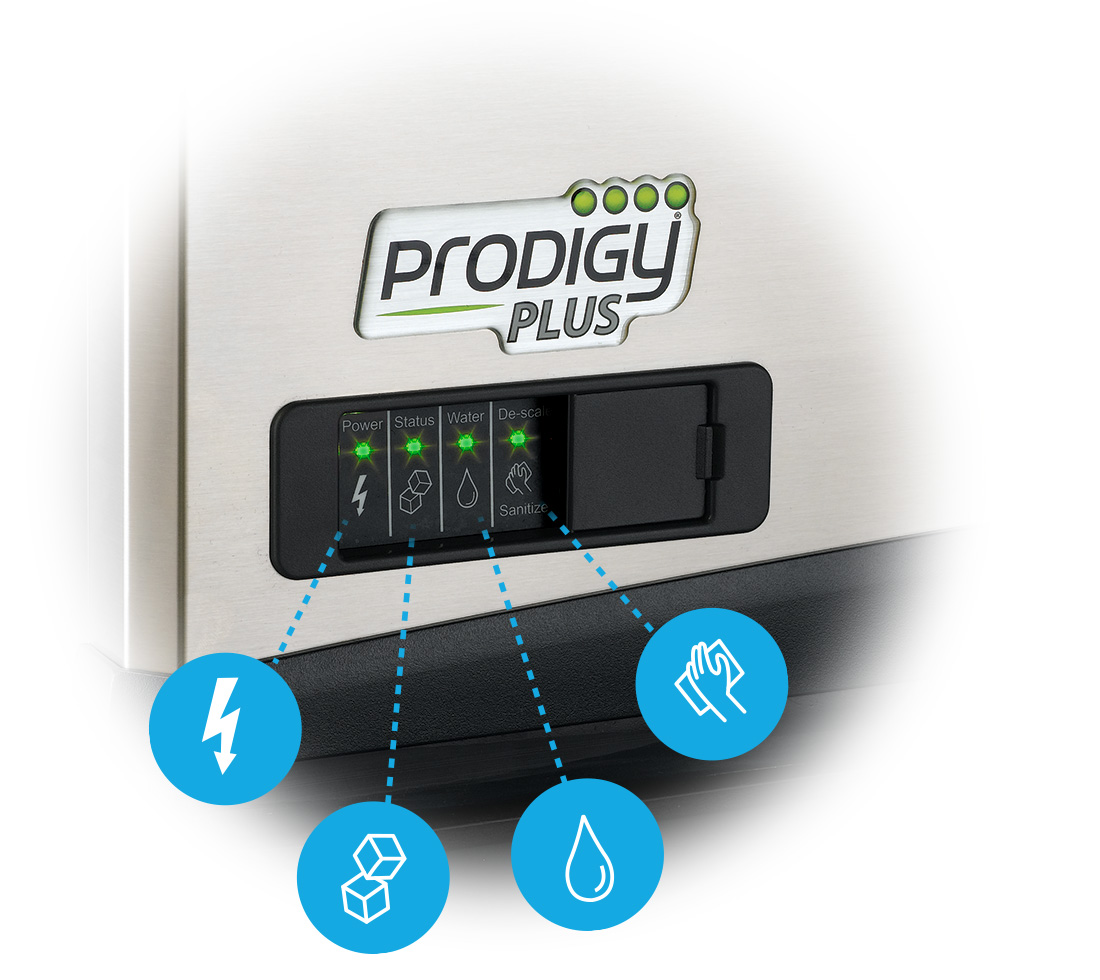 SELF-MONITORING PRODIGY PLUS® SYSTEM
a powerful solution that gives operators total peace of mind that they will always get the ice they need — when they need it

WATERSENSE ADAPTIVE PURGE CONTROL
a smarter way to optimize water consumption and keep your machine running efficiently and reliably

INSTANT ACCESS AT YOUR FINGERTIPS
our QR code technology offers one-step access to service manuals, warranty history information and more
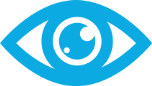 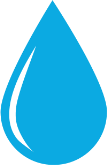 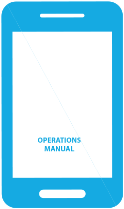 It’s Easy to Service
AutoAlert™

Innovative LED indicator lights keep operators informed of unit’s status

Signals staff when it’s time to descale, sanitize and more

Relocated to the lower left corner of the panel for better visibility

Each of the 4 lights labeled with an easy-to-identify icon
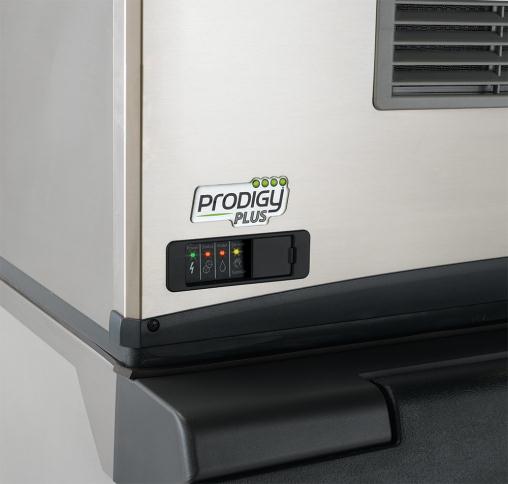 Instantly diagnose issues when warning lights appear
It’s Easy to Clean
One-Touch Cleaning

Scotsman makes ice head cleaning more efficient than ever with Prodigy Plus one-touch cleaning capability

Employees can start the cleaning process with a single push of a button 

No additional selections or time-consuming oversight required; simply power machine back on after cleaning cycle is complete
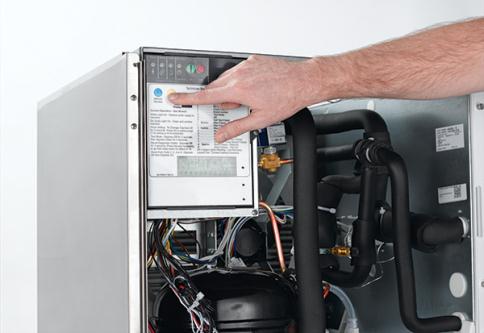 An Intuitive Sense of Control
SELF-MONITORING PRODIGY PLUS® SYSTEM
a powerful solution that gives operators total peace of mind that they will always get the ice they need — when they need it

WATERSENSE ADAPTIVE PURGE CONTROL
a smarter way to optimize water consumption and keep your machine running efficiently and reliably

INSTANT ACCESS AT YOUR FINGERTIPS
our QR code technology offers one-step access to service manuals, warranty history information and more
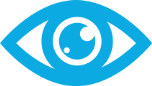 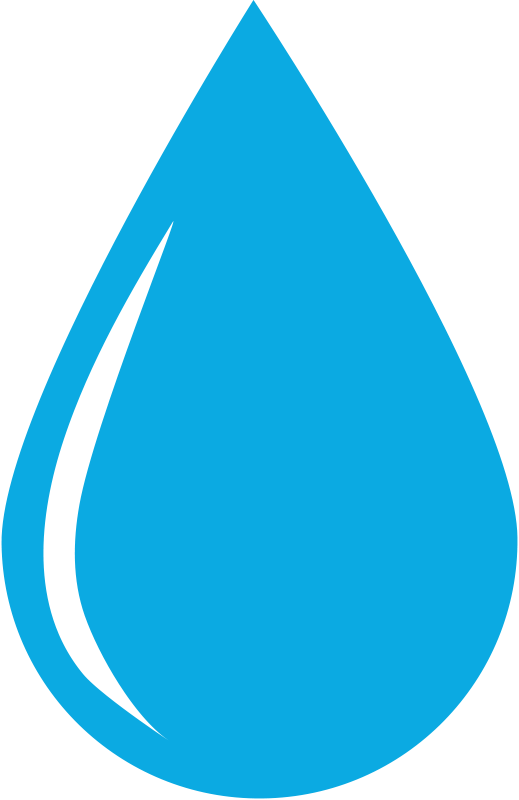 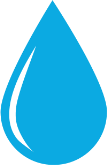 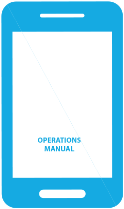 It’s Easy to Operate
Patented WaterSense Technology

Automatically adjusts based on water supply quality

Exclusive feature helps reduce scale buildup for more sanitary ice 

Reliable sensor adjusts water purge at end of each cycle to flush excess minerals

Automatically flushes the system to extend time between cleanings 

Operators can save water and energy where water conditions are better filtered by recirculating clean, pre-chilled water back into the ice-making process
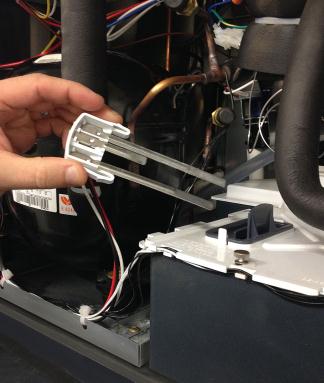 An Intuitive Sense of Control
SELF-MONITORING PRODIGY PLUS® SYSTEM
a powerful solution that gives operators total peace of mind that they will always get the ice they need — when they need it

WATERSENSE ADAPTIVE PURGE CONTROL
a smarter way to optimize water consumption and keep your machine running efficiently and reliably

INSTANT ACCESS AT YOUR FINGERTIPS
our QR code technology offers one-step access to service manuals, warranty history information and more
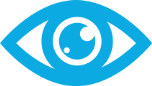 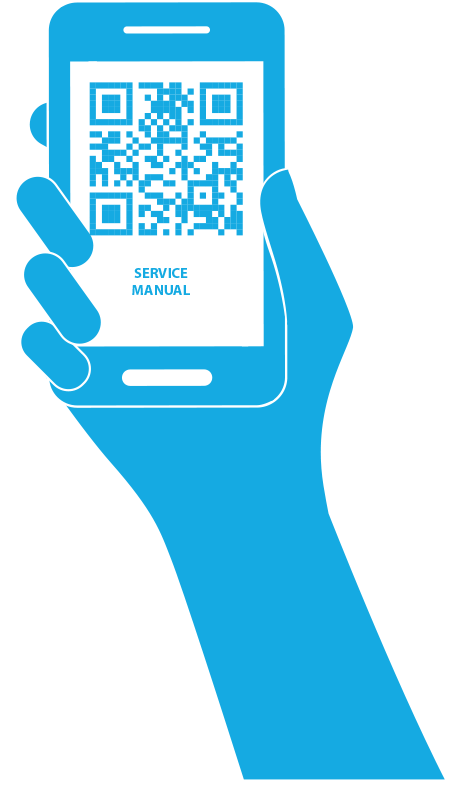 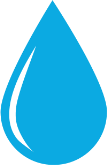 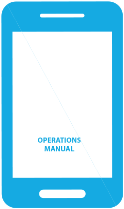 It’s Easy to Service
Quick Response (QR) code

Every Prodigy Plus unit features a QR code that connects customers to vital unit specific information
Helps reduce downtime and frequency of service calls

Convenient front panel location eliminates need to remove unit’s front cover

Optional bezel cover available to prevent tampering or unauthorized access

QR code leads to a warranty registration page, auto-populated with the corresponding serial number
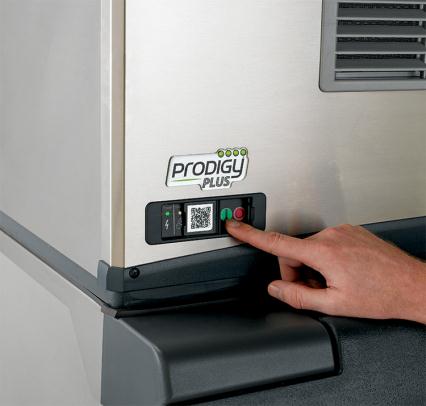 Parts lists, cleaning instructions, manuals and warranty history are all available
It’s Easy to Service
Quick Response (QR) code

Operators and service technicians can use their smart phone to scan the QR code to access instant warranty and technical information specific to that model
The product serial number will automatically populate the page
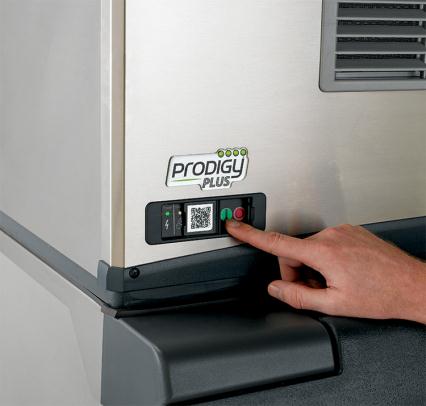 SCAN WITH YOUR SMART PHONE
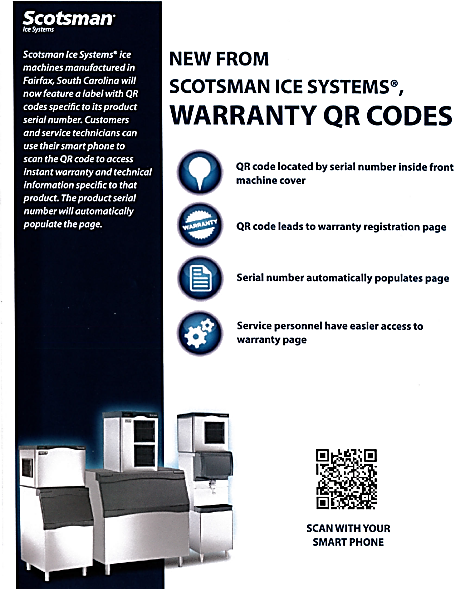 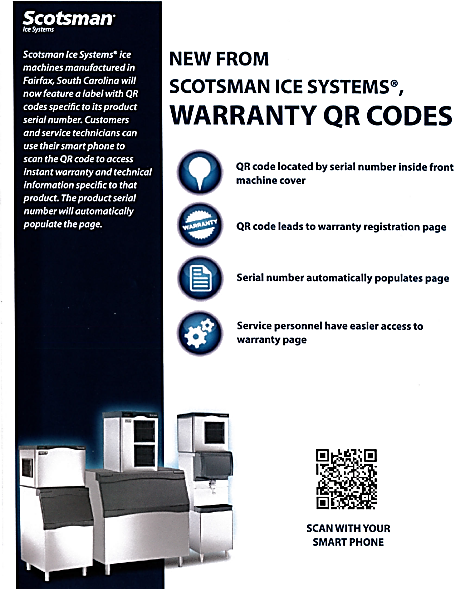 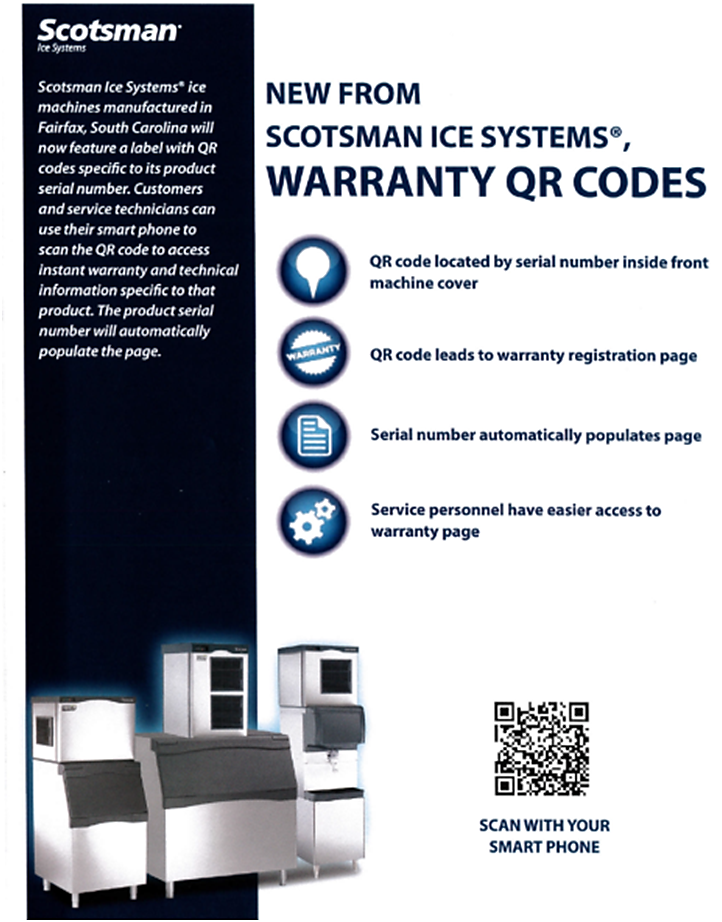 Scanning Tip:
Some recent phone updates allow you to use your phone’s built-in camera app to scan QR Code
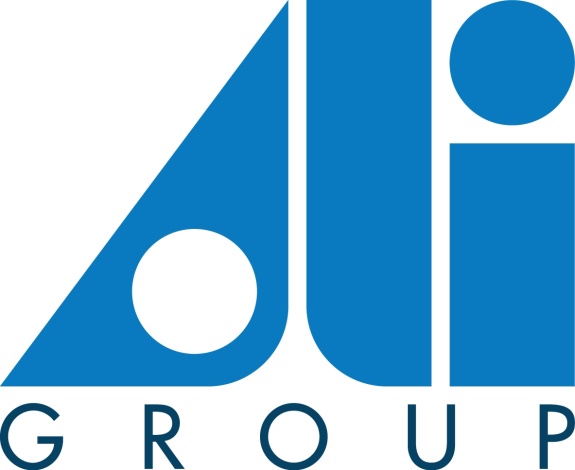 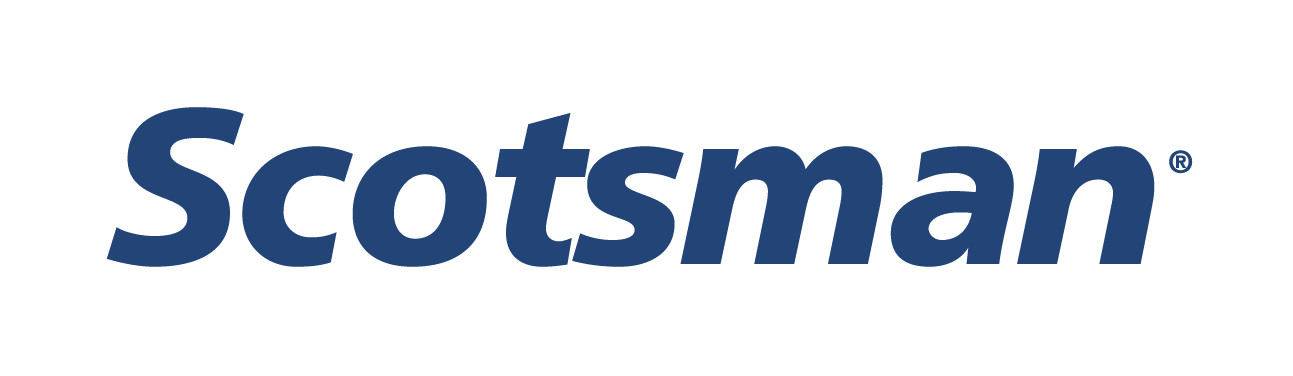